Chemical Equations
Chapter 8
Outline
Chemical Reactions
Evidence 
Balancing
Types of Reactions
Combination/Synthesis
Combustion
Decomposition
Single Replacement
Double Replacement
What happens to the octane molecule when it undergoes combustion?
2 C8H16 (l) + 25 O2 (g)  16 CO2 (g) + 18 H2O (l) + heat
Evidence for Chemical Reactions
A gas is produced.
A precipitate is formed.
A permanent color change is observed.
An energy change occurs.
Chemical Equations
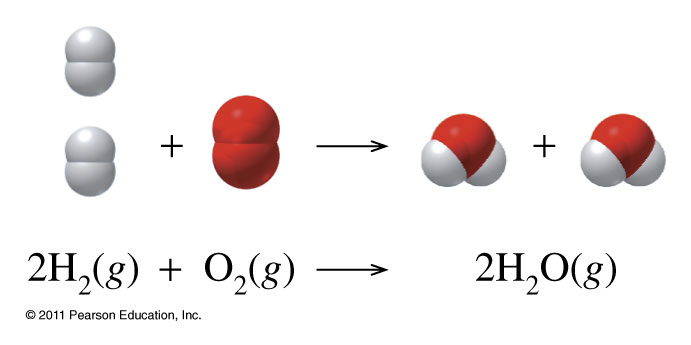 Must be balanced to satisfy Law of conservation of mass

State Designations
(g) gas 
(l) liquid
(s) solid
(aq) aqueous
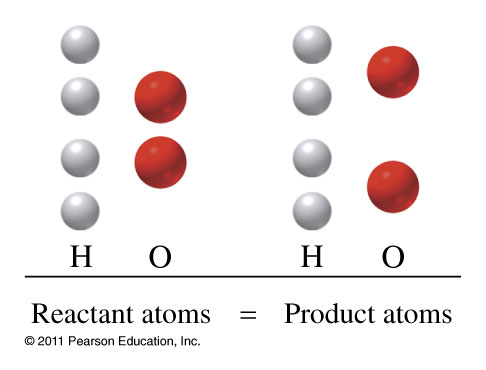 What information is shown in a balanced chemical equation?
Diatomic Elements
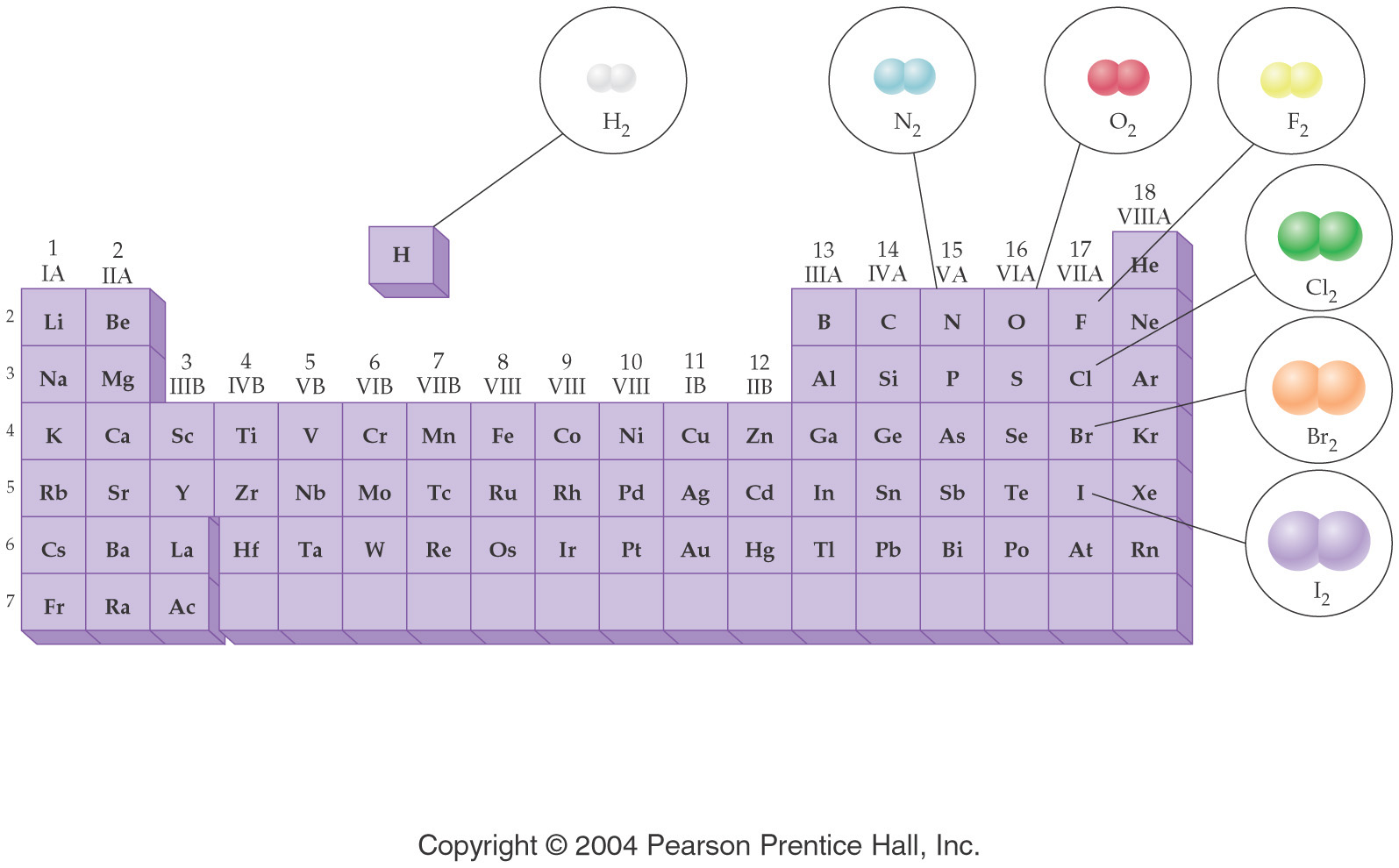 Classifying Reactions by what Atoms Do
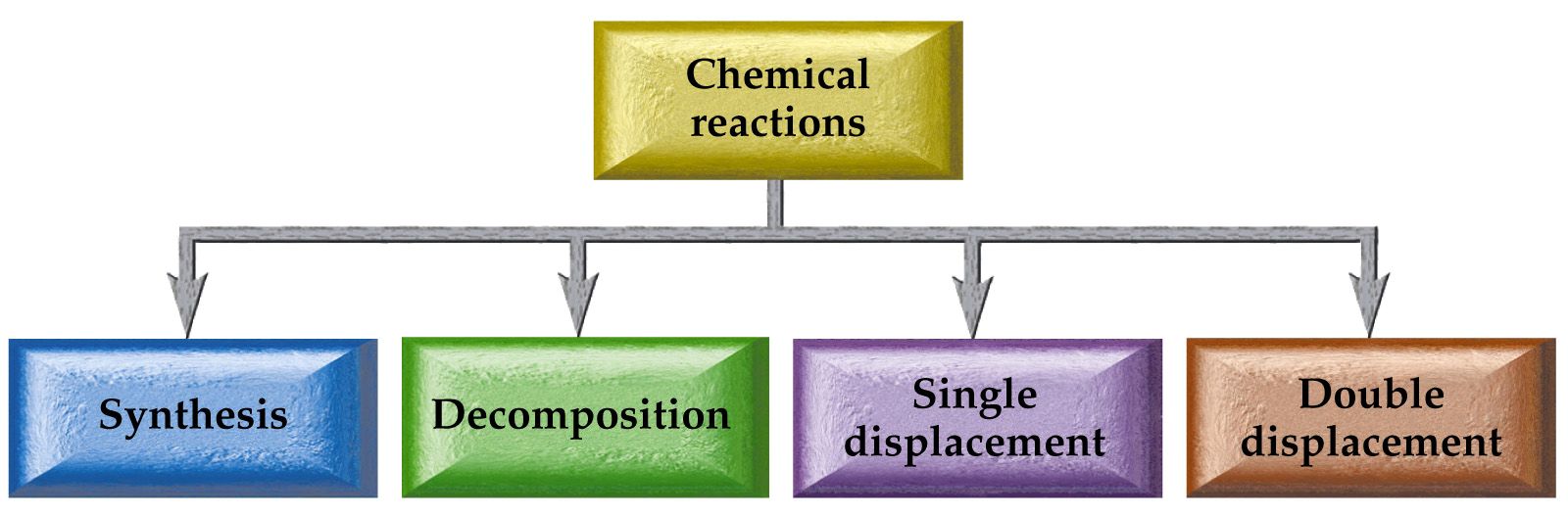 Classifying Reactions by what Atoms Do
Combination/Synthesis
A + Z    AZ
Combination Reaction
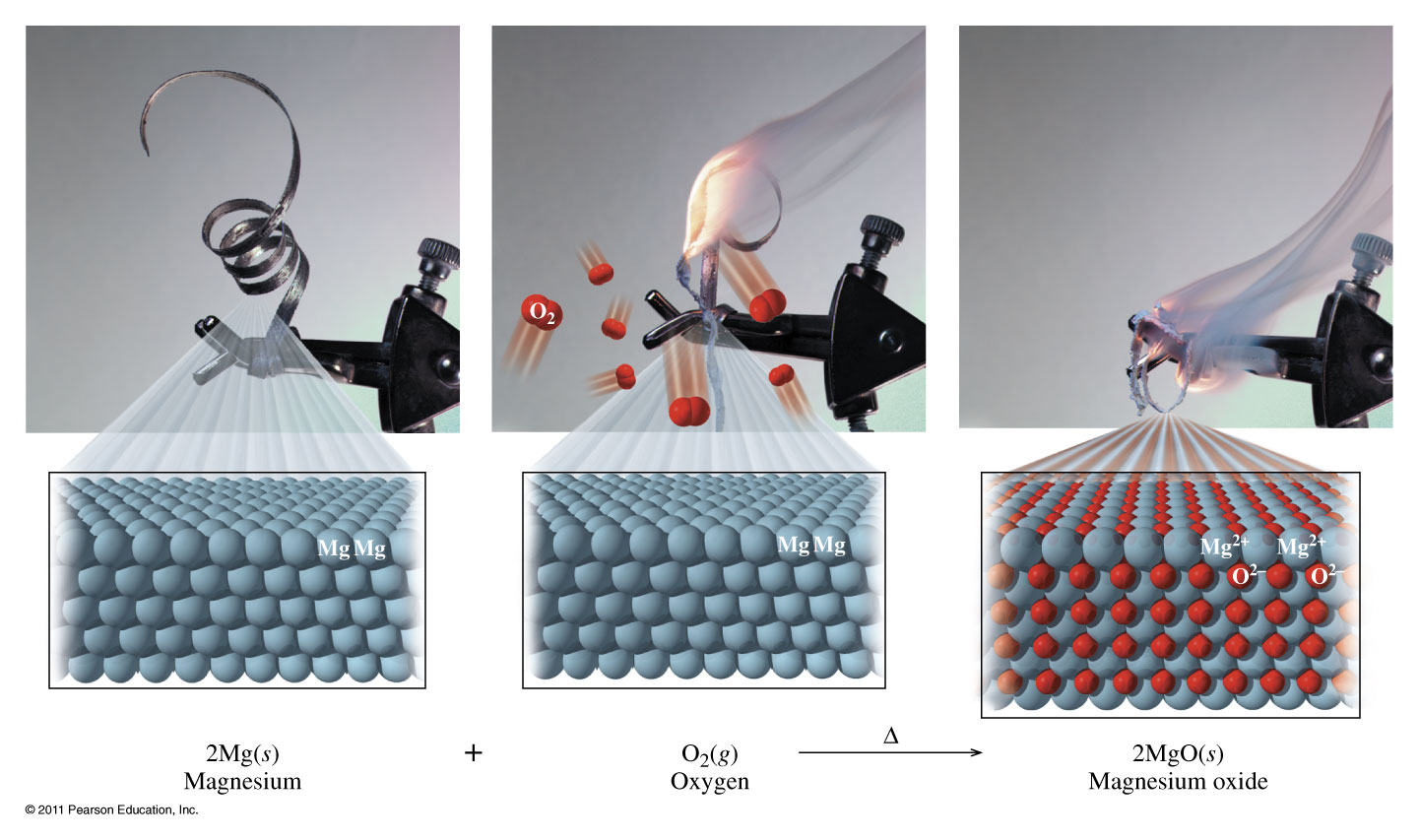 Example – Combination Reactions
Solid magnesium oxide combines with carbon dioxide gas to produce solid magnesium carbonate.
What is the sum of the coefficients?
Example – Combination Reactions
Lead filings are heated with phosphorus powder, P, to yield lead(IV) phosphide solid. 
What is the coefficient of the lead?
Example – Combination Reactions
Chromium metal is heated with nitrogen gas to give chromium(III) nitride solid.  
What is the coefficient of the product?
Example – Combination ReactionsCombustion Reactions
Lithium metal is heated in the presence of oxygen gas.
What is the formula of the product?
LiO
Li2O
Li
O2
LiO2
Example – Combination ReactionsCombustion Reactions
Copper metal is heated with oxygen gas to produce copper(I) oxide.
What is the sum of the coefficients of the reactants?
Example – Combination ReactionsCombustion Reactions
Chlorine gas is heated with oxygen gas to produce dichlorine trioxide gas.
What is the coefficient of the product?
Example – Combination ReactionsCombustion Reactions
Propane gas, C3H8, is used in gas barbecues. Write the balanced combustion reaction. 
C3H8 (g) + O2 (g)  3 CO (g) + 4 H2 (g) 
B. C3H8 (g) + O2 (g)  CO2 (g) + H2O (g)
C. 2 C3H8 (g) + 10 O2 (g)  6 CO2 (g) + 8 H2O (g)
D. C3H8 (g) + 5 O2 (g)  3 CO2 (g) + 4 H2O (g)
E. C3H8 (g) + O2 (g)  no reaction
Example – Combination ReactionsCombustion Reactions
The liquid ethanol, CH3CH2OH, is often used to warm desserts by flambéing. 
How many moles of ethanol are needed to balance the chemical reaction?
Classifying Reactions by what Atoms Do
Decomposition	
AZ    A + Z
Decomposition
Example – Redox ReactionsDecomposition Reactions
Hydrogen peroxide is used to clean wounds. It is stored in brown bottles to prevent it’s decomposition into water and oxygen gas. 
What is the coefficient of the hydrogen peroxide?
Example – Redox ReactionsDecomposition Reactions
Silver bicarbonate decomposes by heating to silver carbonate powder, water, and carbon dioxide gas. 
What is the sum of the coefficients?
Example – Redox ReactionsDecomposition Reactions
Silver carbonate further decomposes upon heating to silver oxide and carbon dioxide. 
What is the sum of the coefficients now?
Example – Redox ReactionsDecomposition Reactions
Stannous chlorate decomposes upon heating to yield stannous chloride and oxygen gas. 
What is the balanced chemical equation?
Sn(ClO3)2 (s)  SnCl2 (s) + 3 O2 (g)
Sn(ClO2)2 (s)  SnCl2 (s) + 4 O2 (g)
Sn(ClO2)2 (s)  no rxn
SnCl2 (s) + 3 O2 (g)  Sn(ClO3)2 (s)
Copper(II) oxide reacts with ammonia (NH3) to yield copper, nitrogen gas, and water.  

Write a balanced equation for this reaction.
Lead(II) nitrate reacts with potassium chromate to form lead(II) chromate (yellow ppt.) and potassium nitrate.

Hydrochloric acid reacts with sodium carbonate to form carbon dioxide, sodium chloride, and water
Zinc metal reacts with hydrochloric acid to produce zinc chloride and hydrogen gas.

Potassium chlorate when heated, decomposes to form potassium chloride and oxygen gas.
Hexane(C6H14) burns in oxygen gas to form carbon dioxide and water.

Vinegar(acetic acid) reacts with baking soda (sodium bicarbonate) to produce carbon dioxide gas, sodium acetate, and water.

Ammonia reacts with oxygen gas to form nitrogen monoxide and water.
Iron(III) chloride reacts with ammonium hydroxide to form iron(III) hydroxide (brown ppt.) and ammonium chloride.

Barium hydroxide and ammonium chloride react to form ammonia (NH3), water, and barium chloride.
Some more examples
N2  + H2   NH3
Be2C  + H2O   Be(OH)2  +  CH4
HCl  +  CaCO3    CaCl2  +  H2O  +  CO2
C2H6  + O2   CO2  + H2O
Classifying Reactions by what Atoms Do
Single Displacement	    	
A + BZ    AZ + B
Single Replacement
Activity 
Series of 
Metals
Li	
K
Ba	
Sr	
Ca	
Na
Mg
Al
Mn	
Zn	
Cr
Fe
Cd
Co
Ni	
Sn	
Pb 
(H)
Sb
Cu
Ag	 
Pd	
Pt	
Hg	
Au
Example – Redox ReactionsSingle Replacement Reactions
Aluminum wire is placed in a cupric nitrate solution. What is the sum of the coefficients?
Activity 
Series of 
Metals
Li	
K
Ba	
Sr	
Ca	
Na
Mg
Al
Mn	
Zn	
Cr
Fe
Cd
Co
Ni	
Sn	
Pb 
(H)
Sb
Cu
Ag	 
Pd	
Pt	
Hg	
Au
Example – Redox ReactionsSingle Replacement Reactions
Copper wire is placed in a solution of magnesium nitrate. What is the balanced chemical equation?
Cu (s) + Mg(NO3)2 (aq)  Mg (s) + Cu(NO3)2 (aq)
Cu (s) + Mg(NO3)2 (aq)  MgCu (s) + NO2 (g)
Cu (s) + Mg(NO3)2 (aq)  MgCu (s) + 2 NO3 -(aq)
Cu2+ (s) + Mg(NO3)2 (aq)  Mg2+ (aq) + Cu(NO3)2 (aq)
No reaction
Activity
Series of
Metals
Li	
K
Ba	
Sr	
Ca	
Na
Mg
Al
Mn	
Zn	
Cr
Fe
Cd
Co
Ni	
Sn	
Pb 
(H)
Sb
Cu
Ag	 
Pd	
Pt	
Hg	
Au
Example – Redox ReactionsSingle Replacement Reactions
Magnesium ribbon is placed in a hydrochloric acid solution. What is the coefficient in front of the magnesium?
Activity
Series of
Metals
Li	
K
Ba	
Sr	
Ca	
Na
Mg
Al
Mn	
Zn	
Cr
Fe
Cd
Co
Ni	
Sn	
Pb 
(H)
Sb
Cu
Ag	 
Pd	
Pt	
Hg	
Au
Example – Redox ReactionsSingle Replacement Reactions
A piece of soft, gray lithium metal is added to water. 
What is the coefficient of lithium?
Activity 
Series of
Metals
Li	
K
Ba	
Sr	
Ca	
Na
Mg
Al
Mn	
Zn	
Cr
Fe
Cd
Co
Ni	
Sn	
Pb 
(H)
Sb
Cu
Ag	 
Pd	
Pt	
Hg	
Au
Example – Redox Reactions Single Replacement Reactions
Manganese chips are added to nitric acid. What gas is formed?
Cu + AgNO3
Cr + NiCl2 
Cr + Zn(NO3)2 
Zn + HCl 
Fe + HCl 
Classifying Reactions by what Atoms Do
Double displacement   	
AX + BZ    AZ + BX
Precipitation (solubility rules)
Gas formation (H2S, CO2, NH3, SO2)
Slightly ionizable substance (weak acid/weak base)
Neutralization (special type of double displacement reaction)
HX (aq) +BOH (aq)  BX +H2O (l)
Double Displacement
Predicting ReactionsDouble Displacement
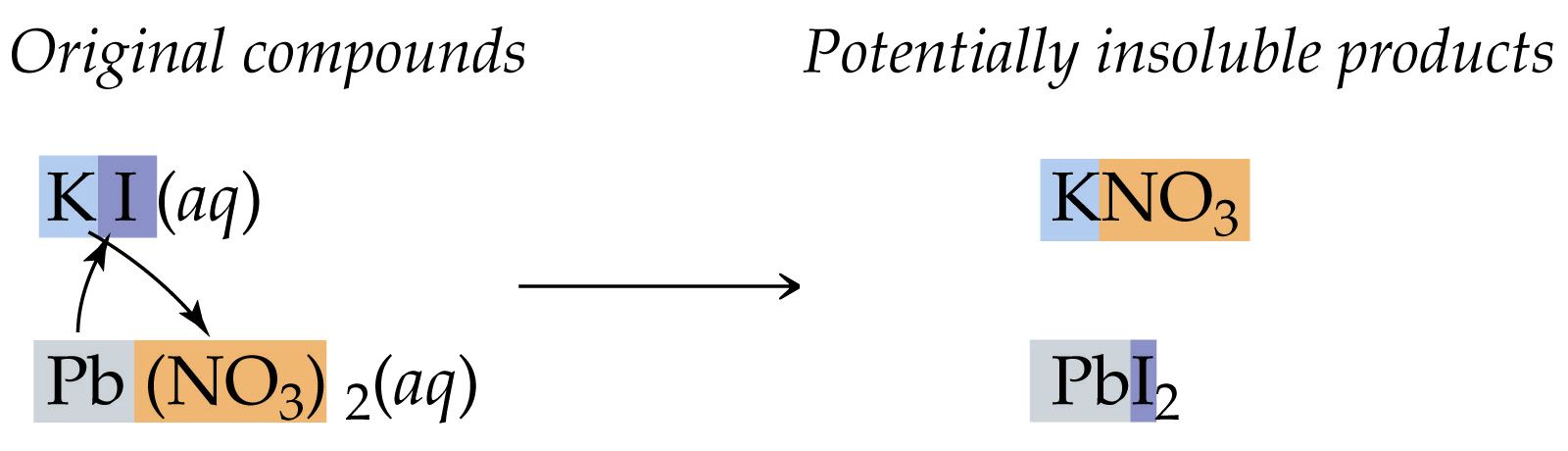 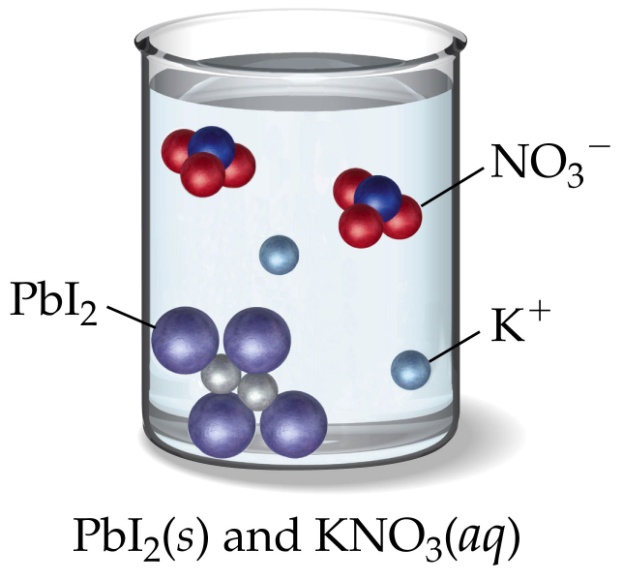 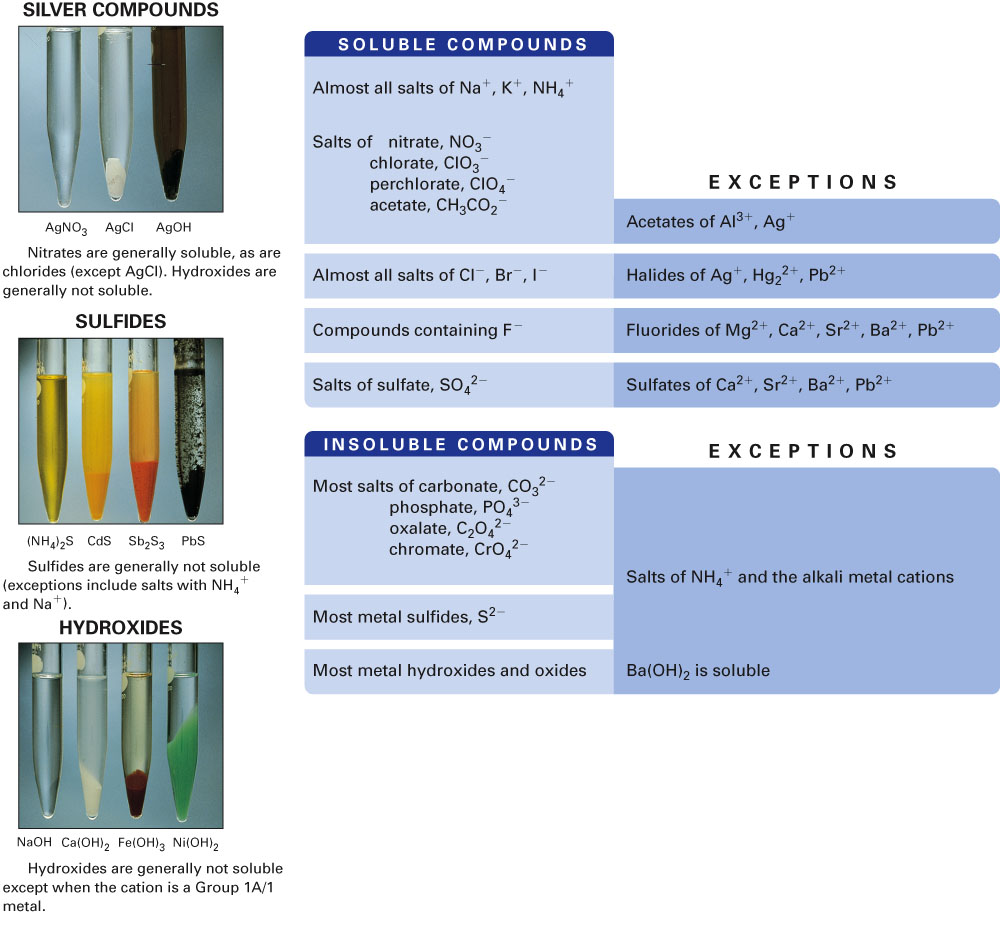 Fig. 9-13, p. 256
Common Strong Acids and Bases
Common Strong Bases

	Lithium hydroxide	LiOH (aq) 
	Sodium hydroxide	NaOH (aq)
	Potassium hydroxide	KOH (aq)
	Strontium hydroxide	Sr(OH)2 (aq)
	Barium hydroxide	Ba(OH)2 (aq)
	Calcium hydroxide	Ca(OH)2 (aq)
Common Strong Acids

	Hydrochloric acid	HCl (aq)
	Hydrobromic acid	HBr (aq)
	Hydroiodic acid		HI (aq)
	Perchloric acid		HClO4 (aq)
	Chloric acid		HClO3 (aq)
	Nitric acid		HNO3 (aq)
	Sulfuric acid		H2SO4 (aq)
Example – Ion Exchange Reactions
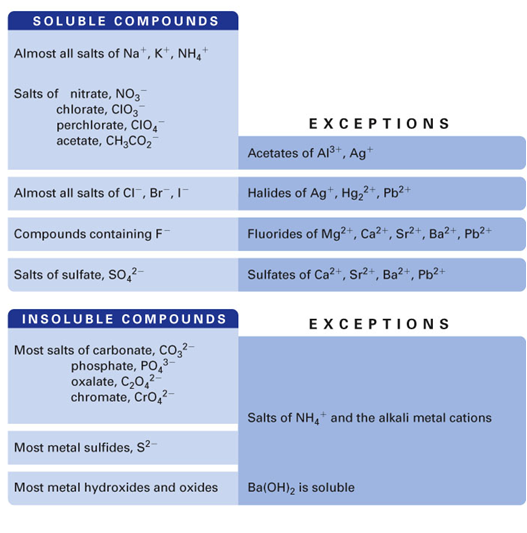 What is the precipitate when lead(II) nitrate reacts with lithium chloride?
Example – Ion Exchange Reactions
What gas is formed when sodium sulfite reacts with hydrobromic acid?
H2SO3 (g)
H2S (g)
SO3 (g)
SO2 (g)
Example – Ion Exchange Reactions
When aqueous solutions of sodium sulfite and potassium bromide are mixed the products are:
NaBr and K2SO3
K2SO3  and Na2Br
NaK and SO3Br
No reaction
Example – Ion Exchange Reactions
Aqueous sodium acetate is mixed with hydrobromic acid. What is formed? 
Precipitate 
Gas
Slightly ionizable substance
No reaction
Example – Ion Exchange Reactions
When aqueous solutions of sodium iodide and nitric acid are mixed the products are:
NaI and HNO3
NaNO3  and NaI
NaH and INO3
No reaction
Example – Ion Exchange Reactions
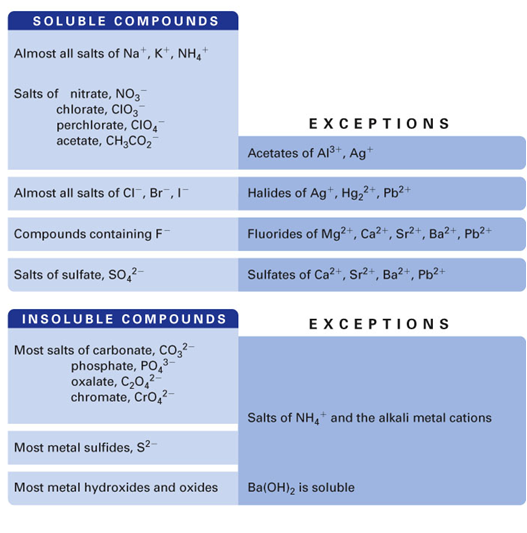 When sulfuric acid and aqueous lithium hydroxide are mixed one of the products is 
Water
Lithium hydride
Sulfur trioxide
Lithium sulfide
No reaction
Na2S + ZnCl2 
Na2S + ZnCl2 2 NaCl + ZnS(s)
Mg(NO3)2 + NaOH 
Mg(NO3)2 + 2 NaOH  Mg(OH)2(s)+ 2 NaNO3
AgNO3 + Na2SO4
AgNO3 + Na2SO4 NR
K2CO3 + HCl 
K2CO3 +  2 HCl  (H2CO3 + 2 KCl) 
H2O + CO2 + 2 KCl
NH4Cl + KOH 
NH4Cl + KOH  (NH4OH + KCl) 
 NH3  +HOH+ KCl
HNO3 + NaC2H3O2 
HNO3(aq) + NaC2H3O2(aq) 
			 HC2H3O2(aq) + NaNO3(aq)
HClO4 + NaOH 
HClO4 + NaOH  H2O(l) + NaClO4